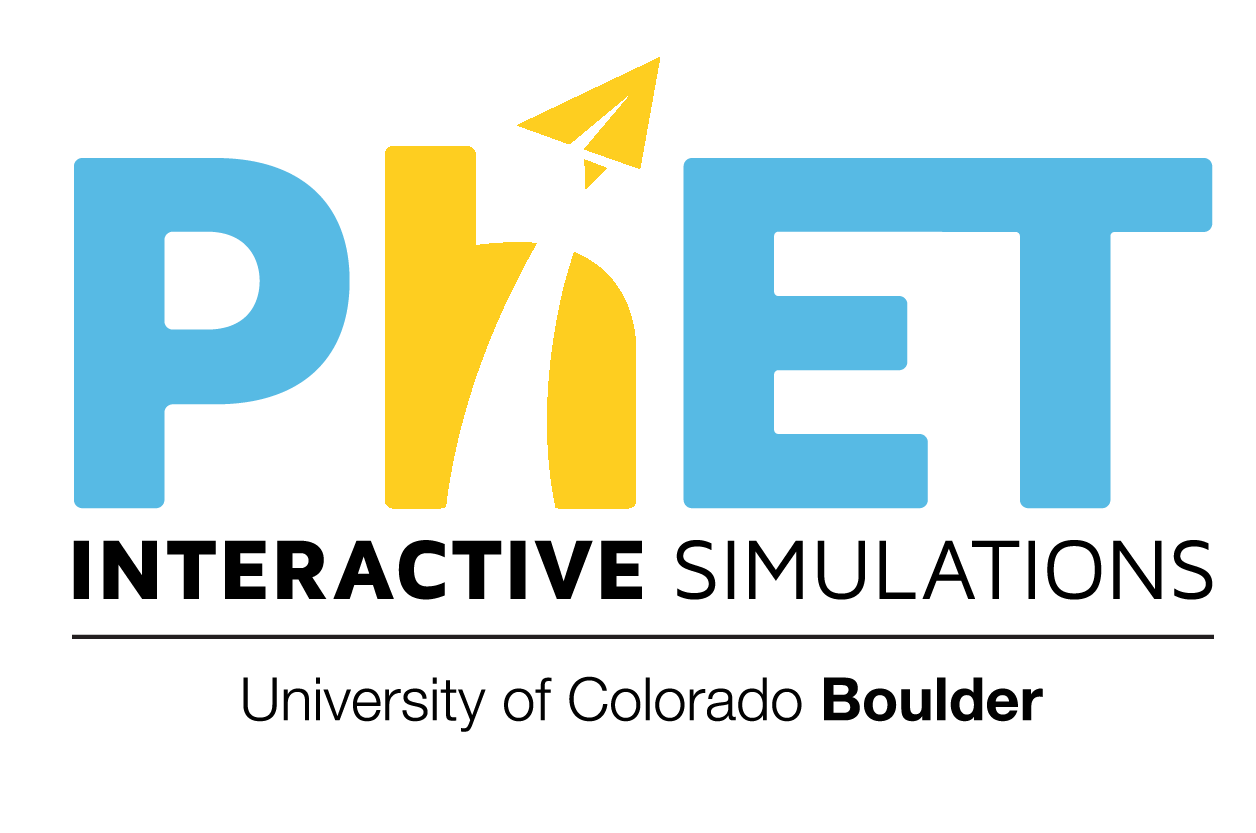 Puedes encontrar el documento original aquí
Enero 2018
Preguntas Clicker sobre Concentración
Autores:
Yuen-ying Carpenter
Robert Parson
Trish Leoblein

Traducción al español:
Diana López

Curso:
Preparatoria o cursos introductorios a la química en Universidad

Este trabajo esta bajo la licencia de Creative Commons Atribución 4.0 Internacional
¿Qué acciones incrementarán la concentración de la solución?
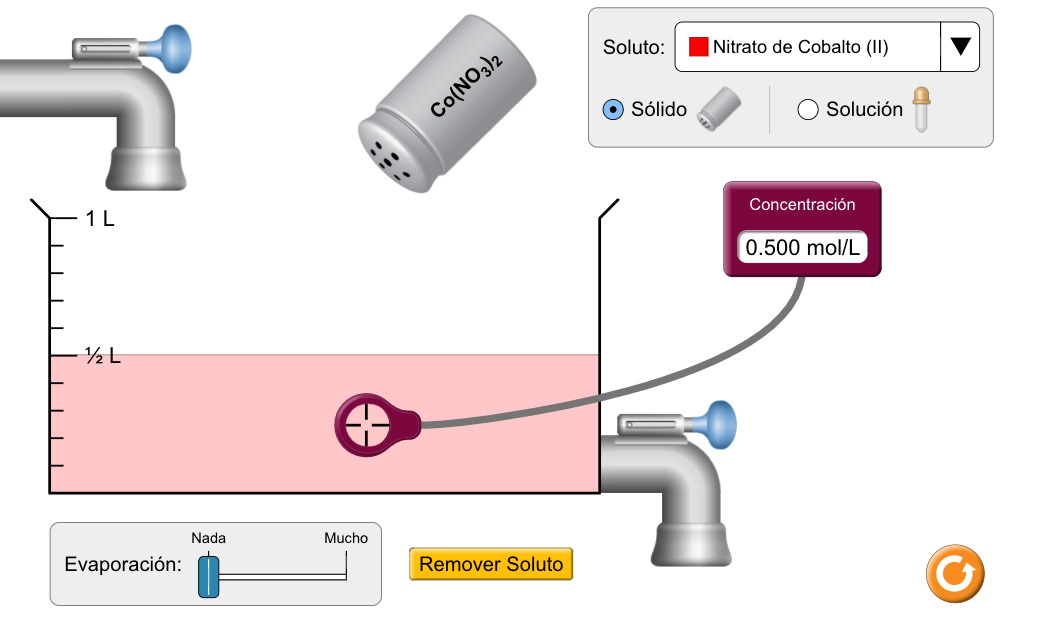 Agregar más Co(NO3)2
Evaporar el agua
Abrir la llave de abajo

Solo 1)
1) y 2)
2) y 3)
1) y 3)
Todos ellos
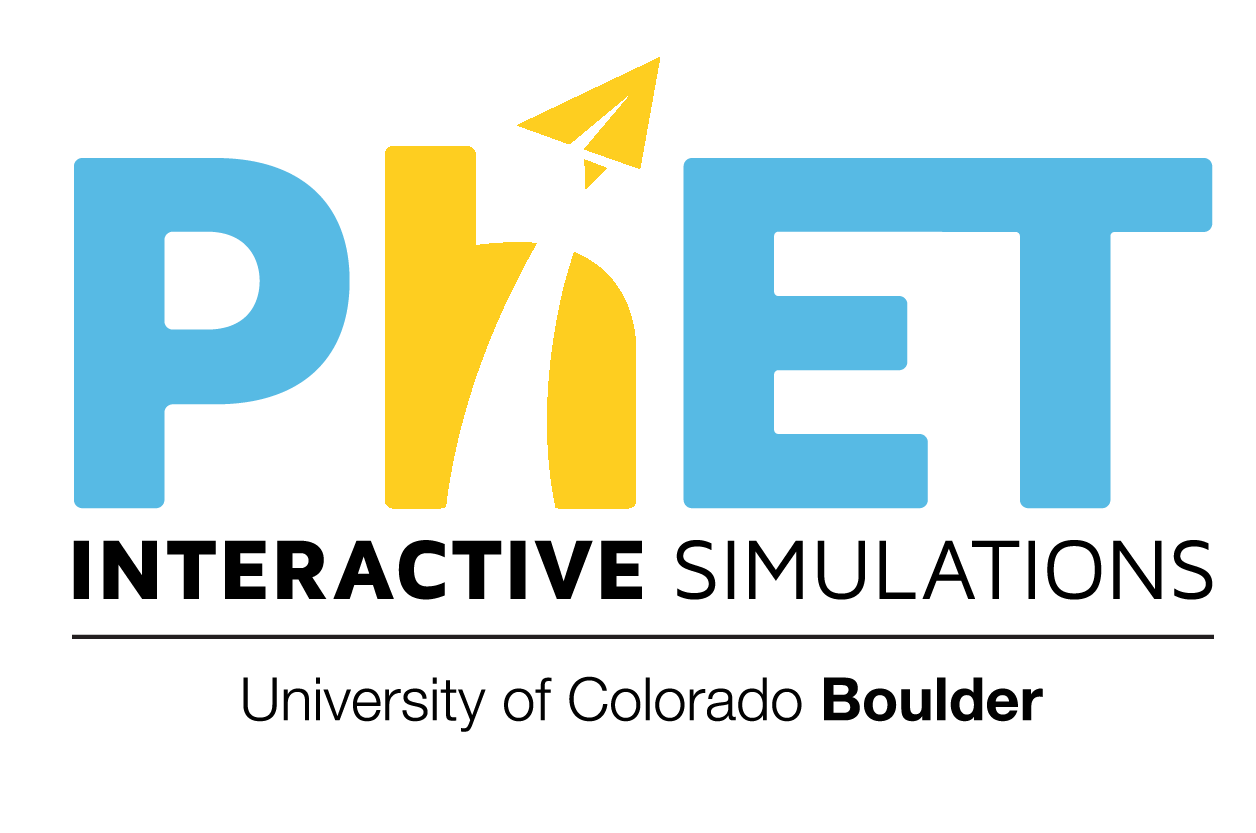 [Speaker Notes: La respuesta esB.]
¿Qué acciones cambiarán el número de moles del soluto dentro del contenedor?
Agregar más Co(NO3)2
Evaporar el agua
Abrir la llave de abajo

Solo 1)
Solo 2)
Solo 3)
1) y 2)
2) y 3)
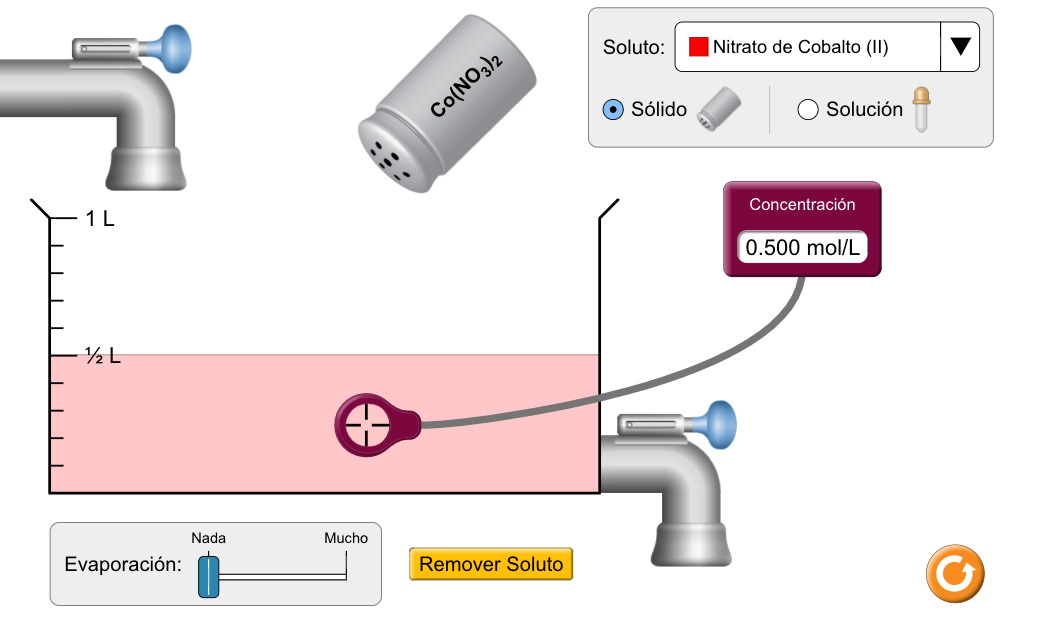 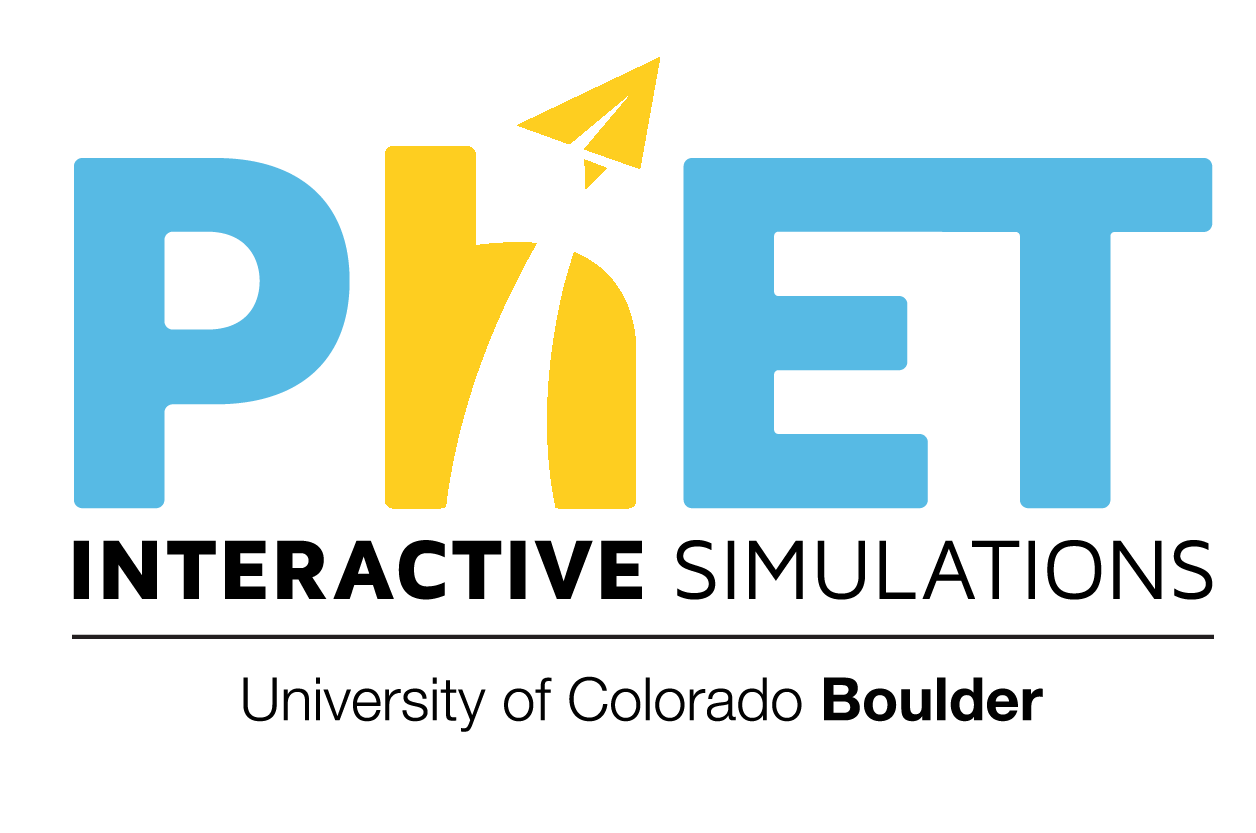 [Speaker Notes: La respuesta es C.]
¿Qué le pasará a la concentración y al número de moles si se agrega agua?
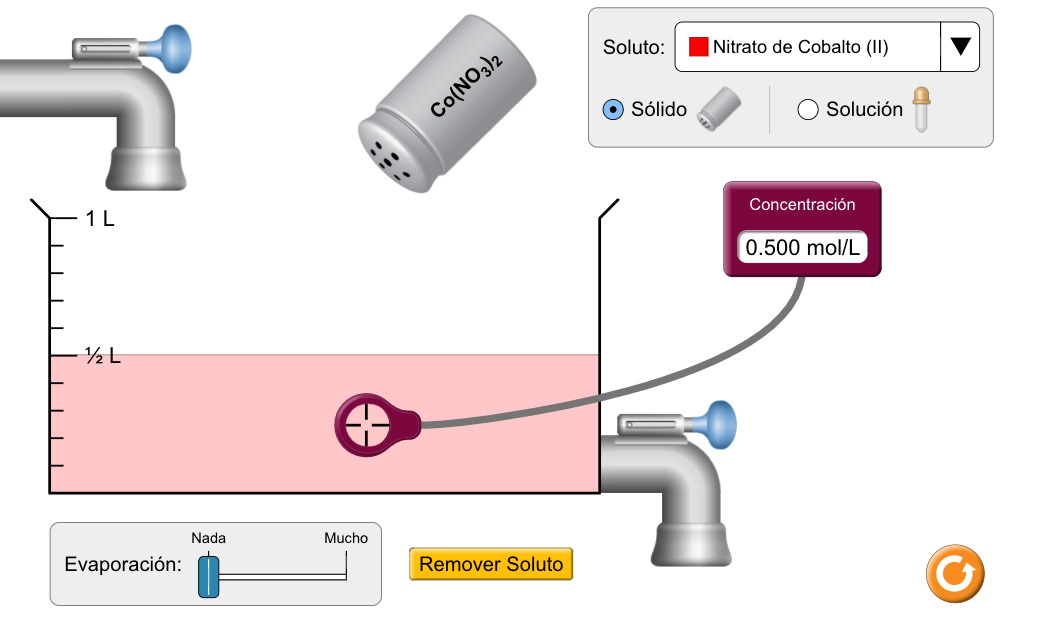 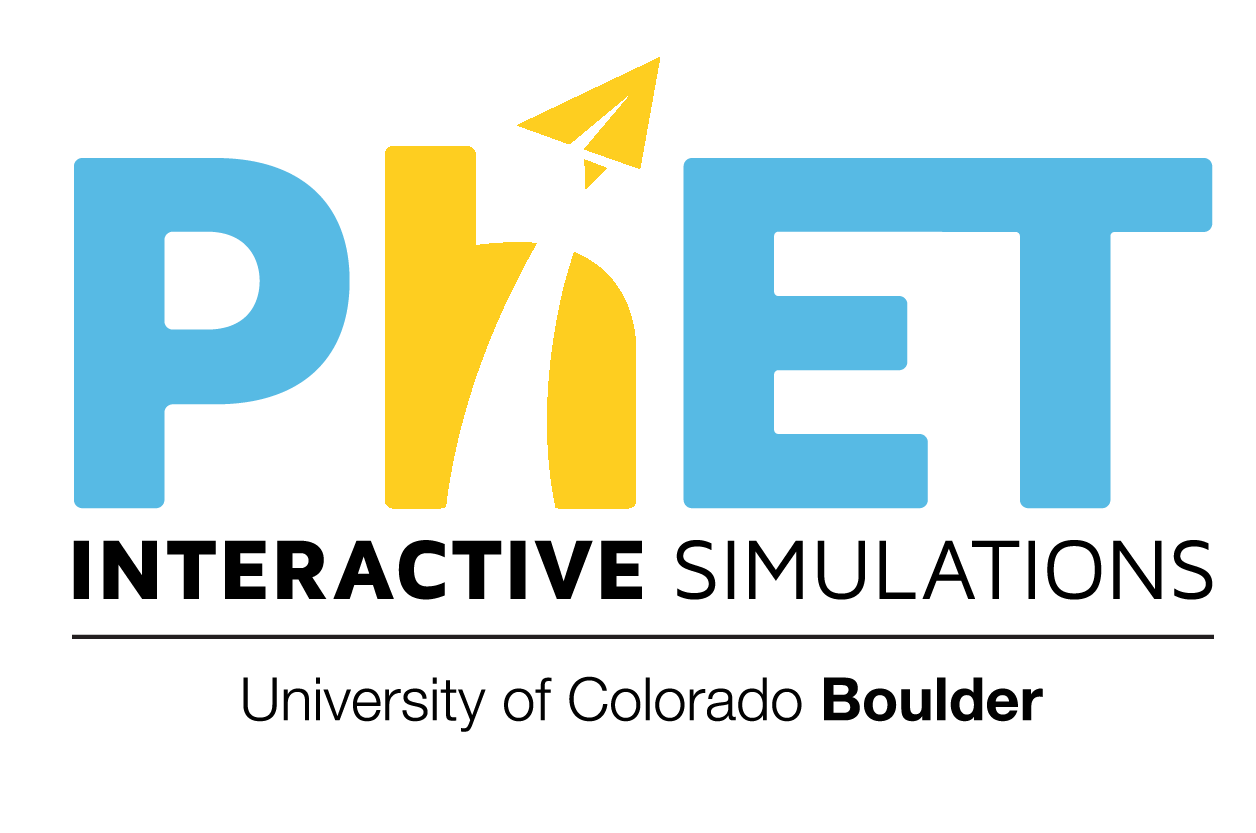 [Speaker Notes: La respuesta es e]
¿Cuántas moles de soluto hay en el contenedor?
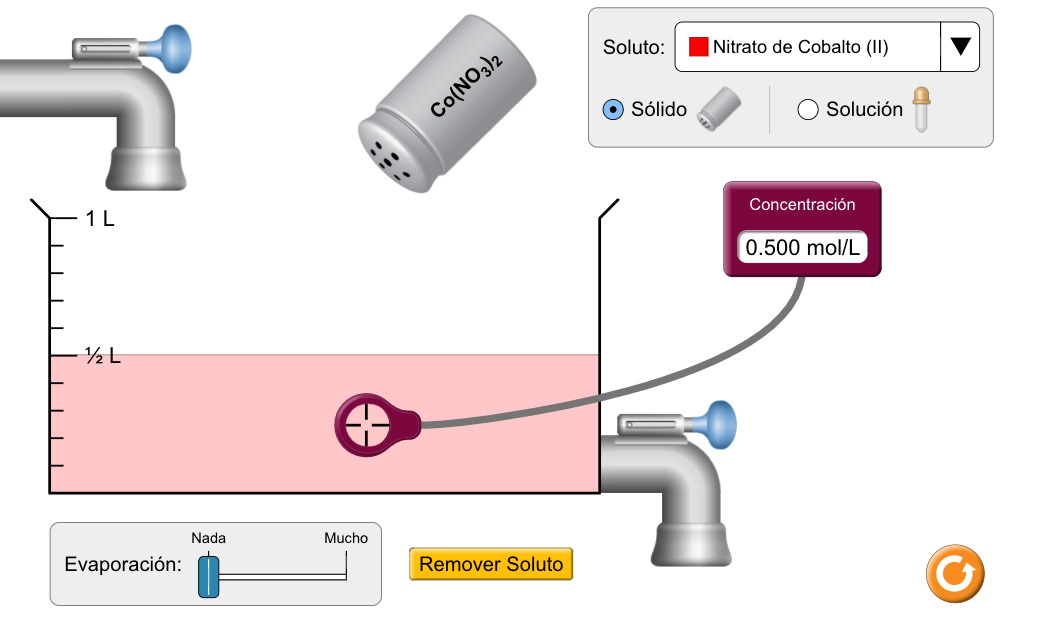 0.05 moles
0.5o moles
1.00 moles
1.5 moles
Ninguna de las anteriores
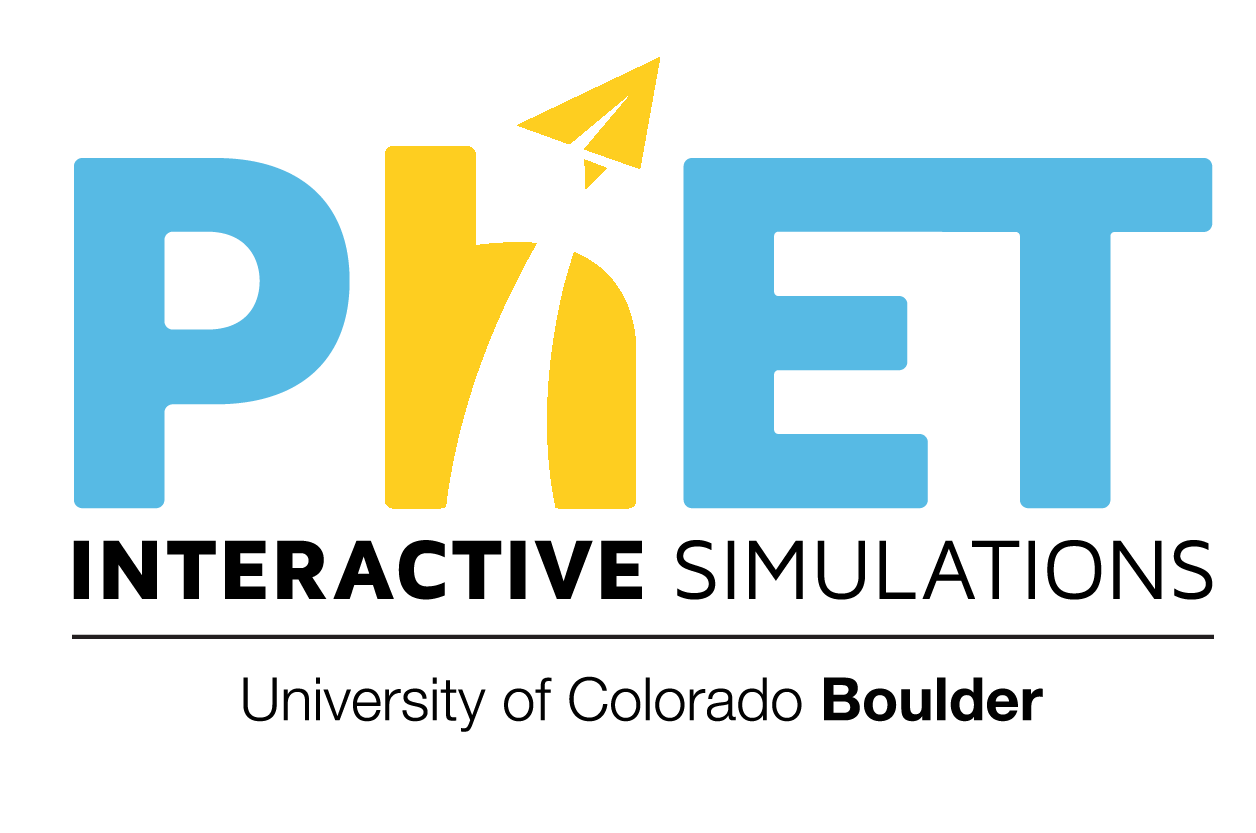 [Speaker Notes: La respuesta es E]
Tienes 200 mL de una solución con una concentración de 0.4 mol/L de KMnO4 .  Si se agrega agua hasta tener un volumen de 800 mL ¿Cuál va a ser la concentración final de la solución?
0.080
0.10
0.20
0.40
1.6
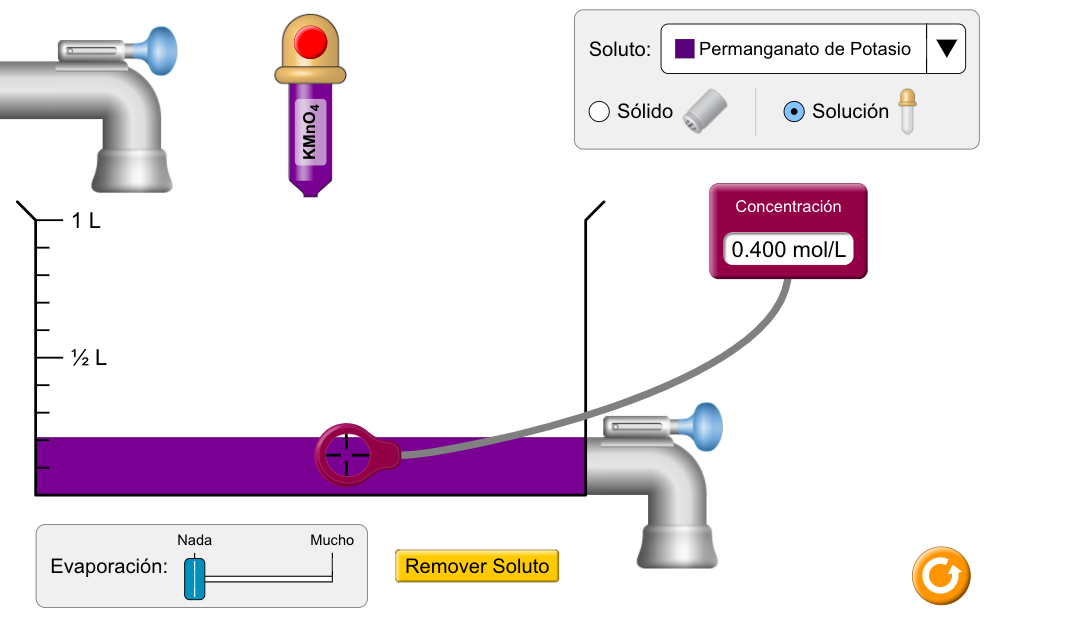 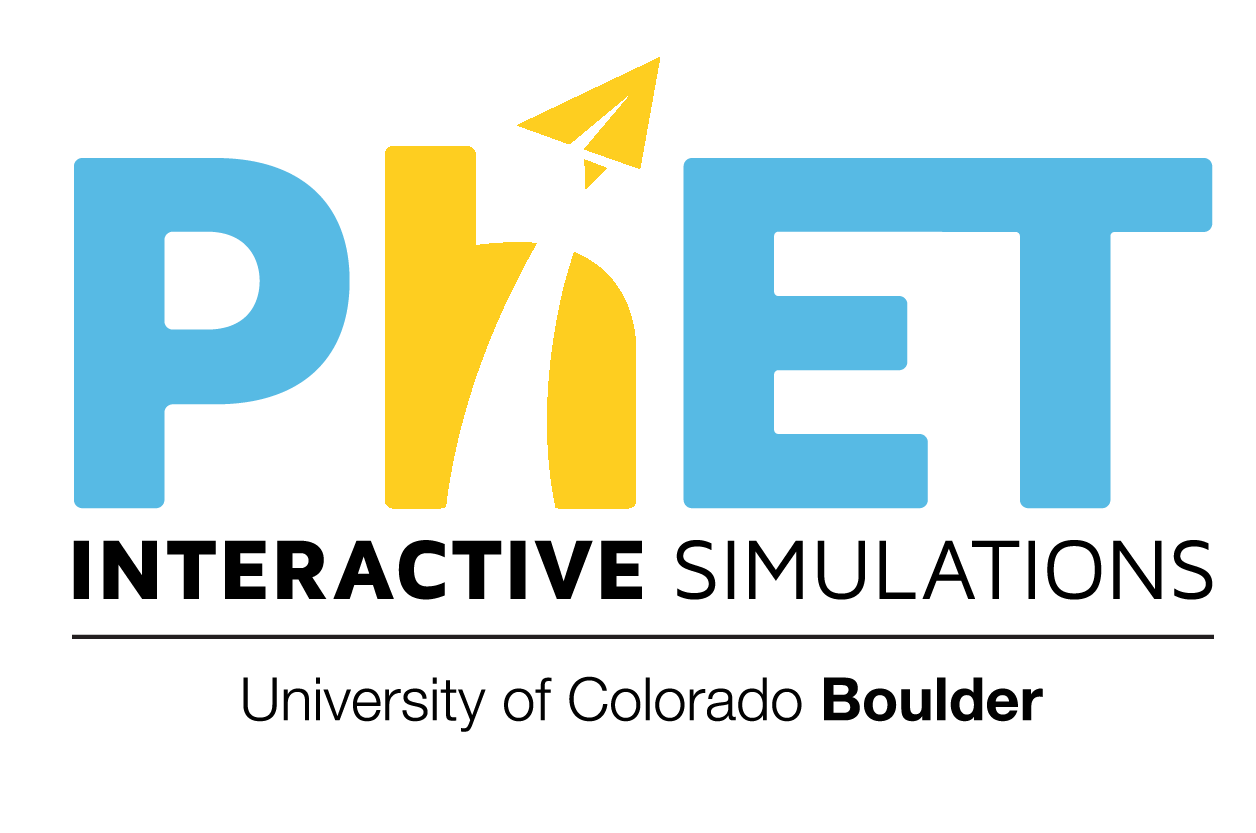 [Speaker Notes: La respuesta es B]
Inicias con 0.1L de una solución con NiCL2  con concentración de 5.00 mol/L y planeas diluirla (agregando agua) hasta convertirla en una solución con concentración de 0.625 mol/L ¿Hasta donde debes llenar el recipiente para lograrlo?
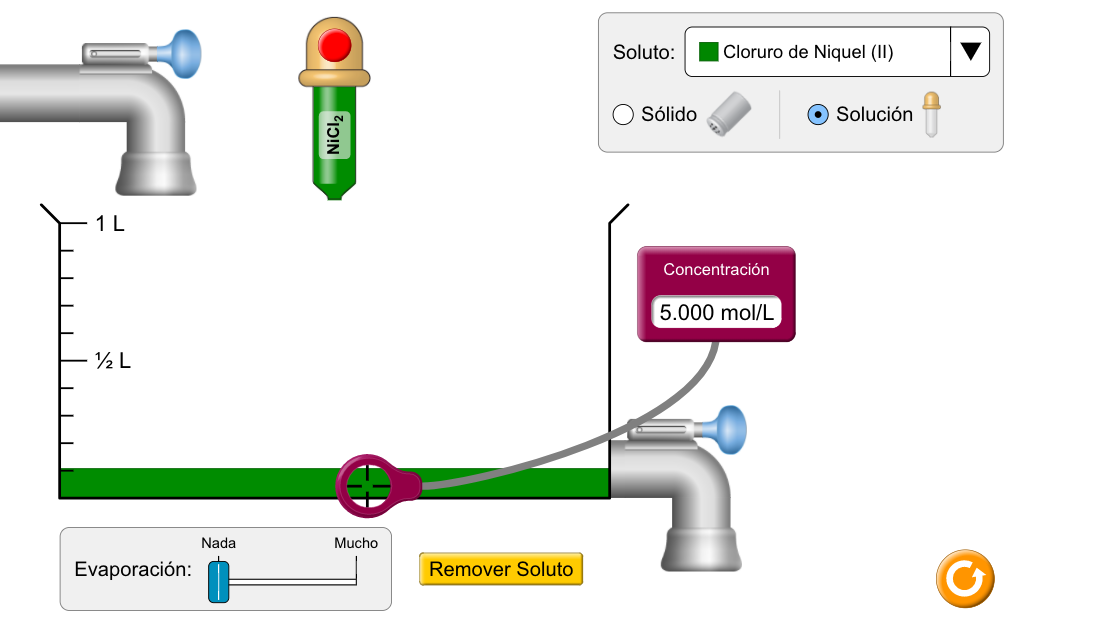 200 mL
400 mL
600 mL
800 mL
1 L
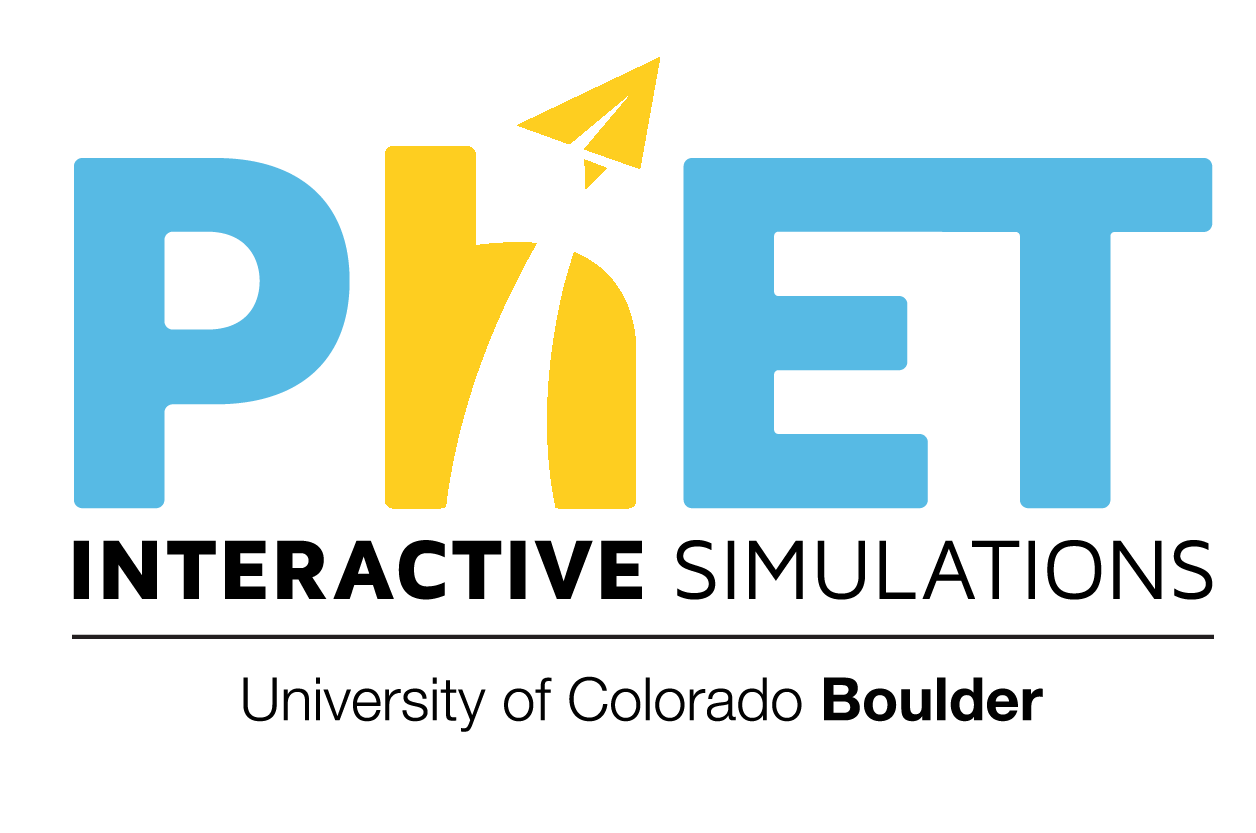 [Speaker Notes: La respuesta es D]